الكنيسة المقادة بالروح
القسم 2
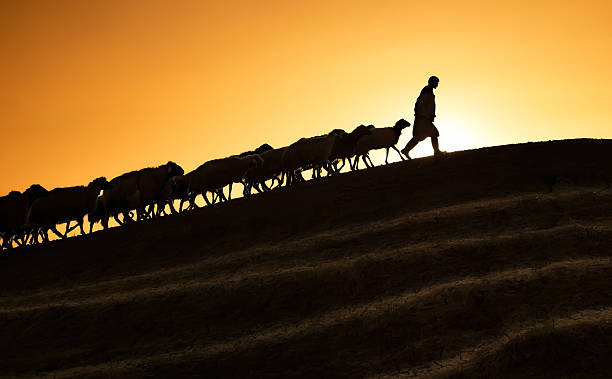 غلاطية 6: 11-18
د. جيم هارملينغكنيسة الطرق المتقاطعة الدولية سنغافورة  • CICFamily.comتحميل د. ريك جريفيث • مؤسسة الدراسات اللاهوتية الأردنيةالملفات بلغات عدة للتنزيل المجاني على BibleStudyDownloads.org
تهتم الكنيسة المقادة بالروح بالحالة الروحية للأشخاص (ع 11)
2 تسالونيكي 3: 17
السلام بيدي أنا بولس، الذي هو علامة في كل رسالة،        هكذا أنا أكتب.
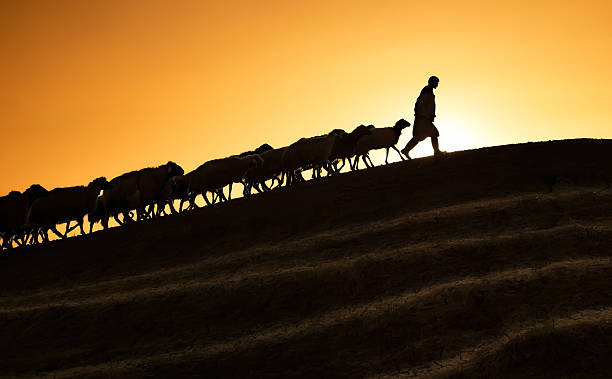 تهتم الكنيسة المقادة بالروح بالحالة الروحية للأشخاص (ع 11)
لا تركز الكنائس المقادة بالروح على المظهر الخارجي (ع 12)
تموت الكنائس المقادة بالروح عن العالم باتضاع بدلاً من استخدام الأشخاص للمنفعة الشخصية (ع 13-14)
تؤكد الكنائس المقادة بالروح على التحول الداخلي أكثر من الطقوس الخارجية (ع 15-16).
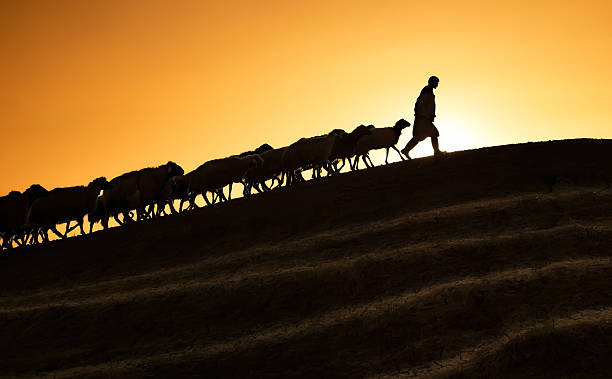 تعلن الكنائس المقادة بالروح الإلتزام تجاه المسيح مقترناً بالنعمة (ع 17-18)
Black
أحصل على هذا العرض التقديمي والملخص مجاناً
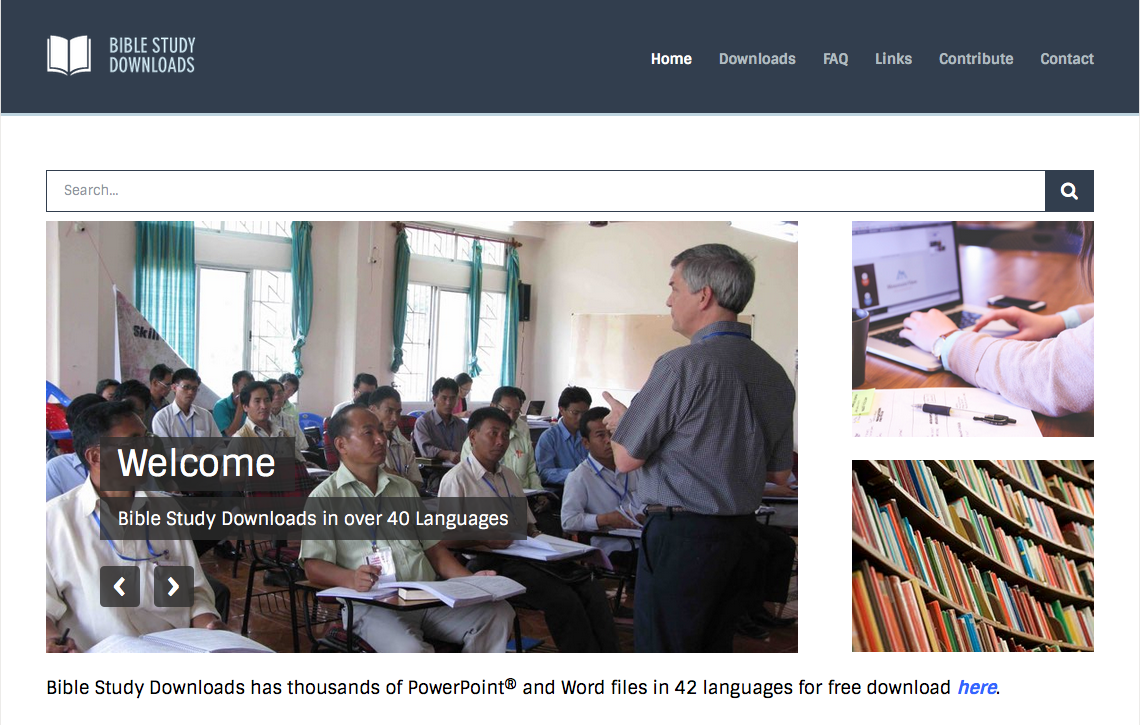 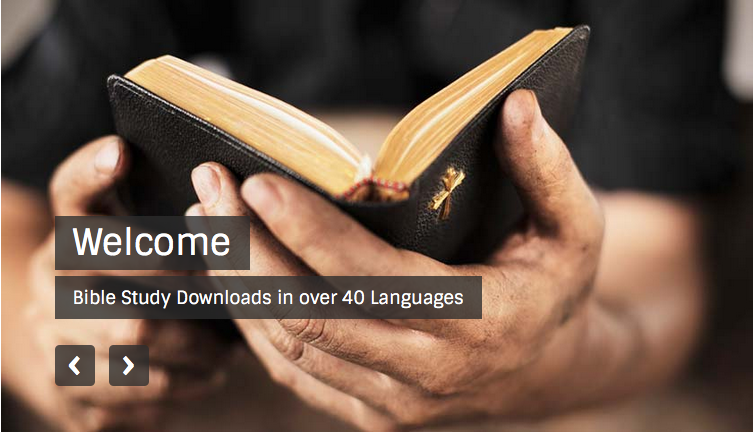 رابط وعظ العهد الجديد على  BibleStudyDownloads.org
[Speaker Notes: NT Preaching (np)]